마귀가 벌써 시몬의 아들가룟 유다의 마음에예수를 팔려는 생각을 넣었더라
말씀
요한복음 13장 2절
일상 속 가치 찾기: 바른생각“유다! 너의 생각이 들려＂
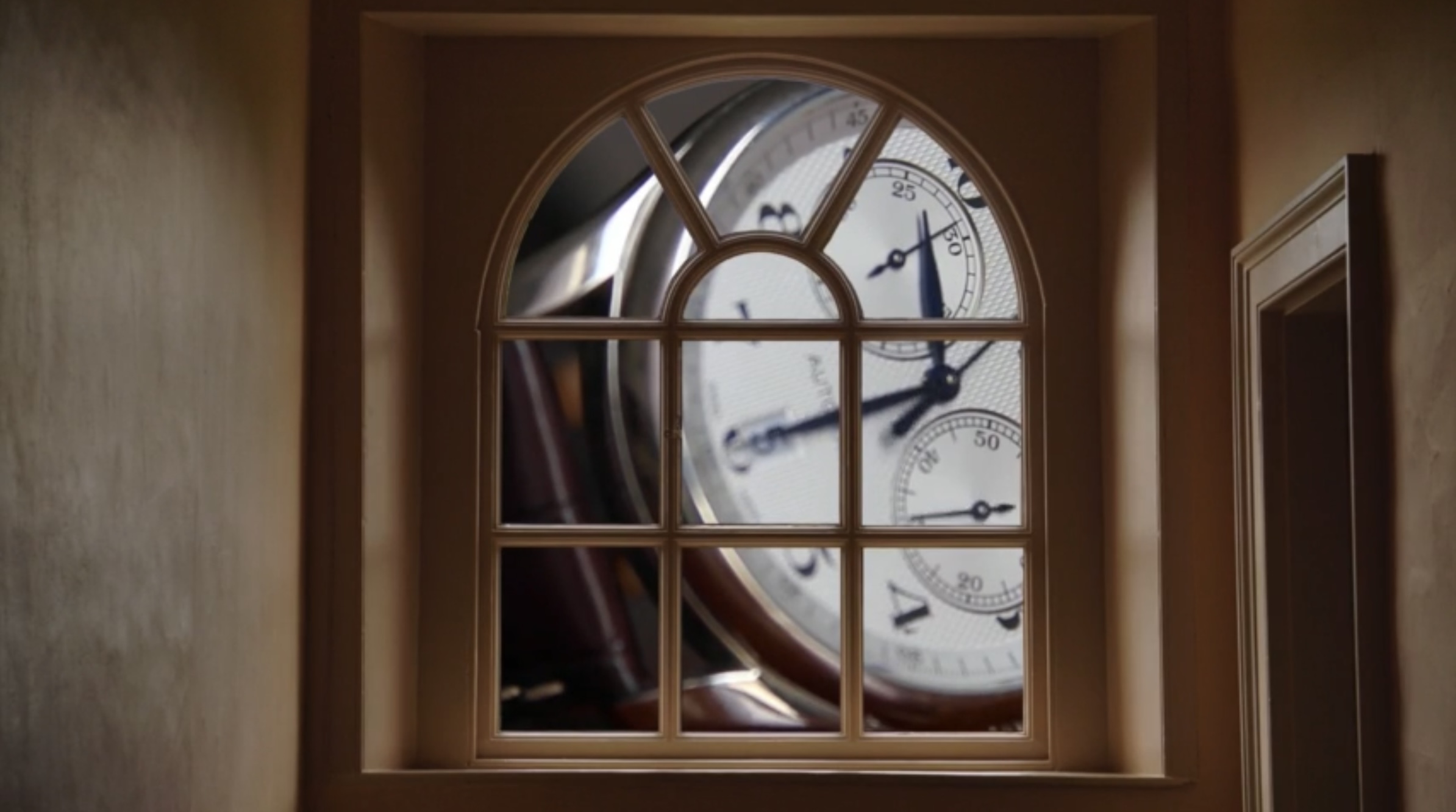 미래에 나의 모습
1년 후
6개월 후
10년 후
장래에 어떤 모습?
알수 없음!
예상 가능!
행동
생각
습관
행동
습관
운명
미래에 나의
모습을 결정
지금
어떠한 생각을
품느냐
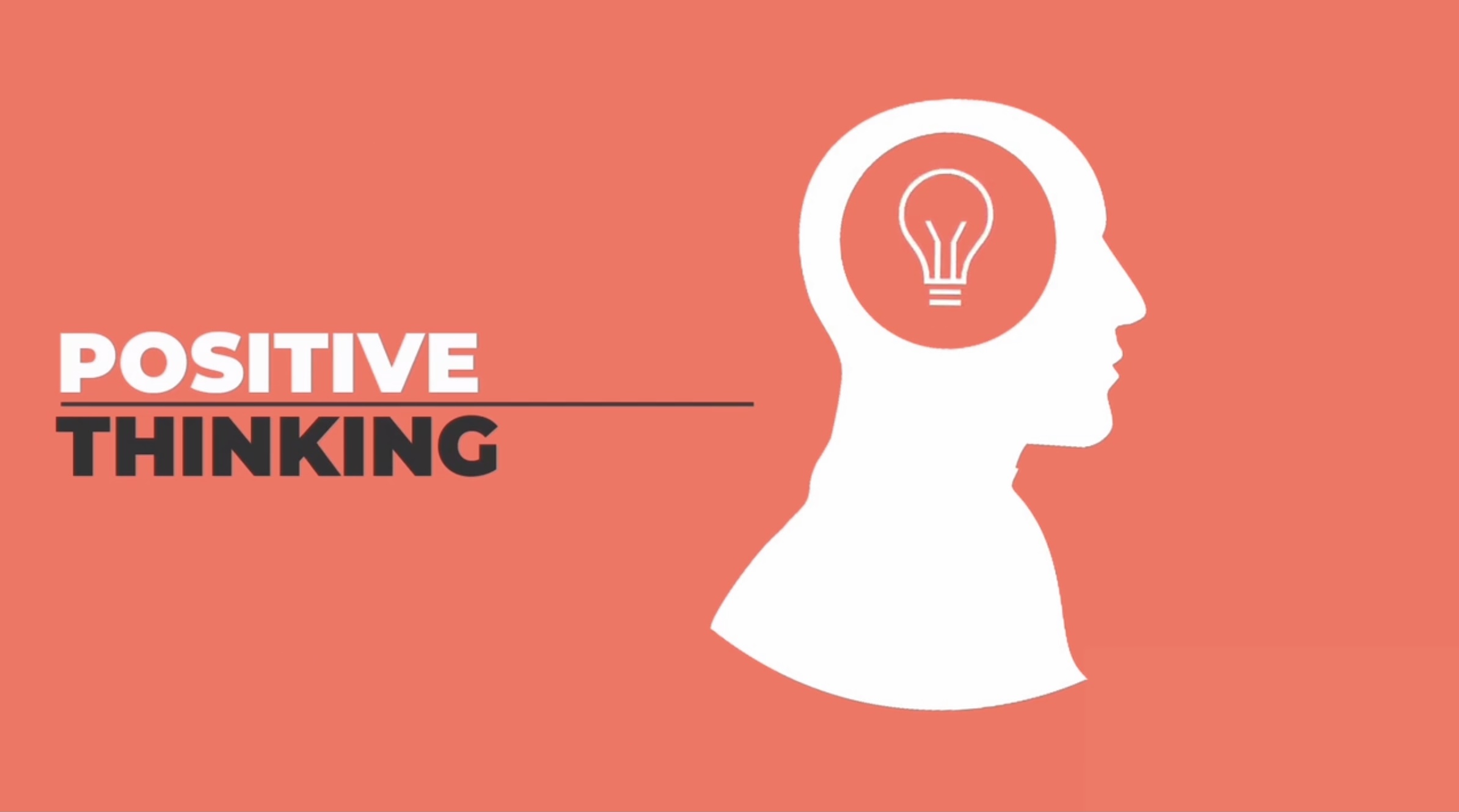 선한 사람은
그 쌓은 선에서
선한 것을 내고
악한 사람은
그 쌓은 악에서
악한 것을 내나니
(눅6:45)
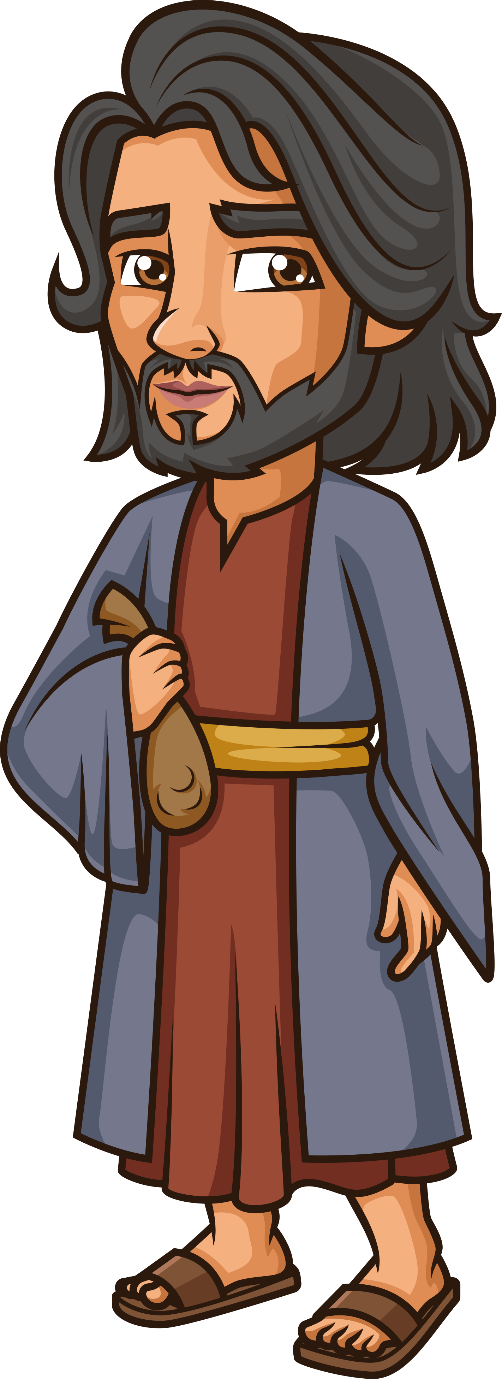 유다 다대오
가룟 유다
유다의 뜻:
하나님이
찬양을
받으실 자
유다 지파
다윗
예수님
명예스러운 이름
불명예스러운 삶
12명의 제자
3년
돈
음식
책임감
계산
정직
돈궤를 맡은자
도둑
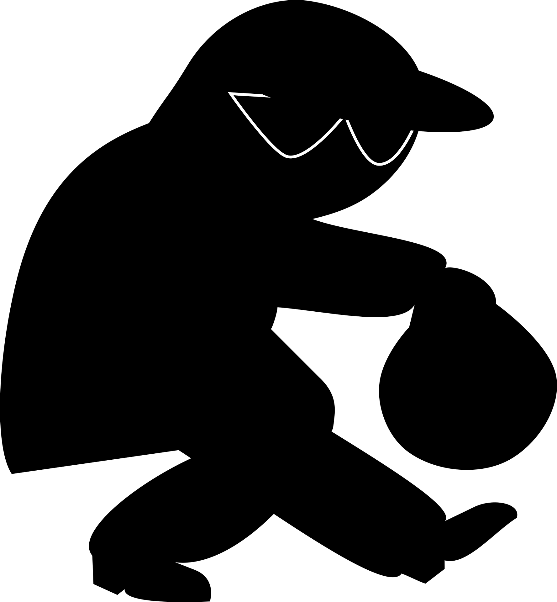 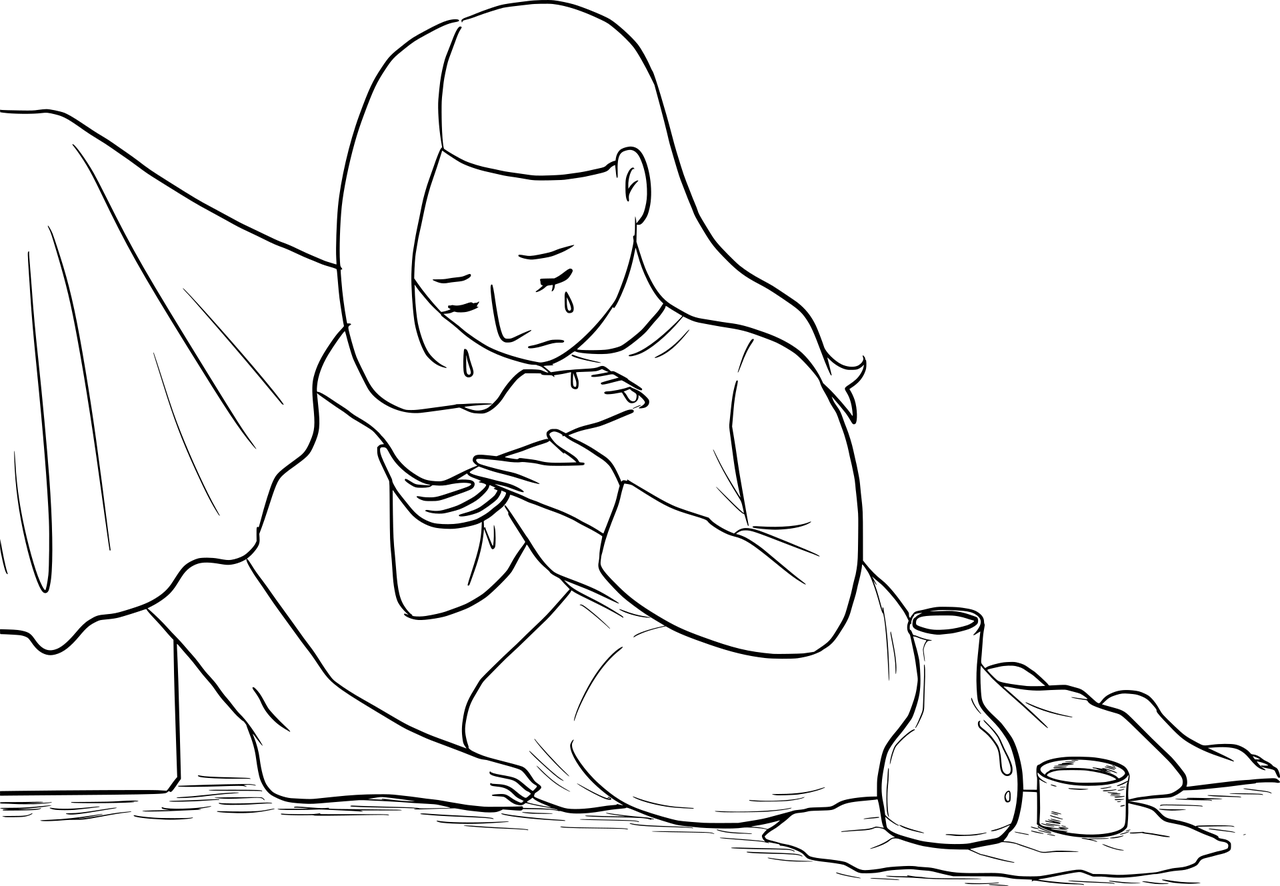 옥합을 깨뜨린 여인
삼백 데나리온
한 데나리온=하루 임금
삼백 데나리온=300일 임금
차라리 가난한 
사람에게 줬으면
자신이 갖고 
싶은 마음
이렇게 말함은
가난한 자들을
생각함이 아니요
그는 도둑이라
돈궤를 맡고
거기 넣는 것을
훔쳐 감이러라
(요12:6)
탐욕
은 30냥
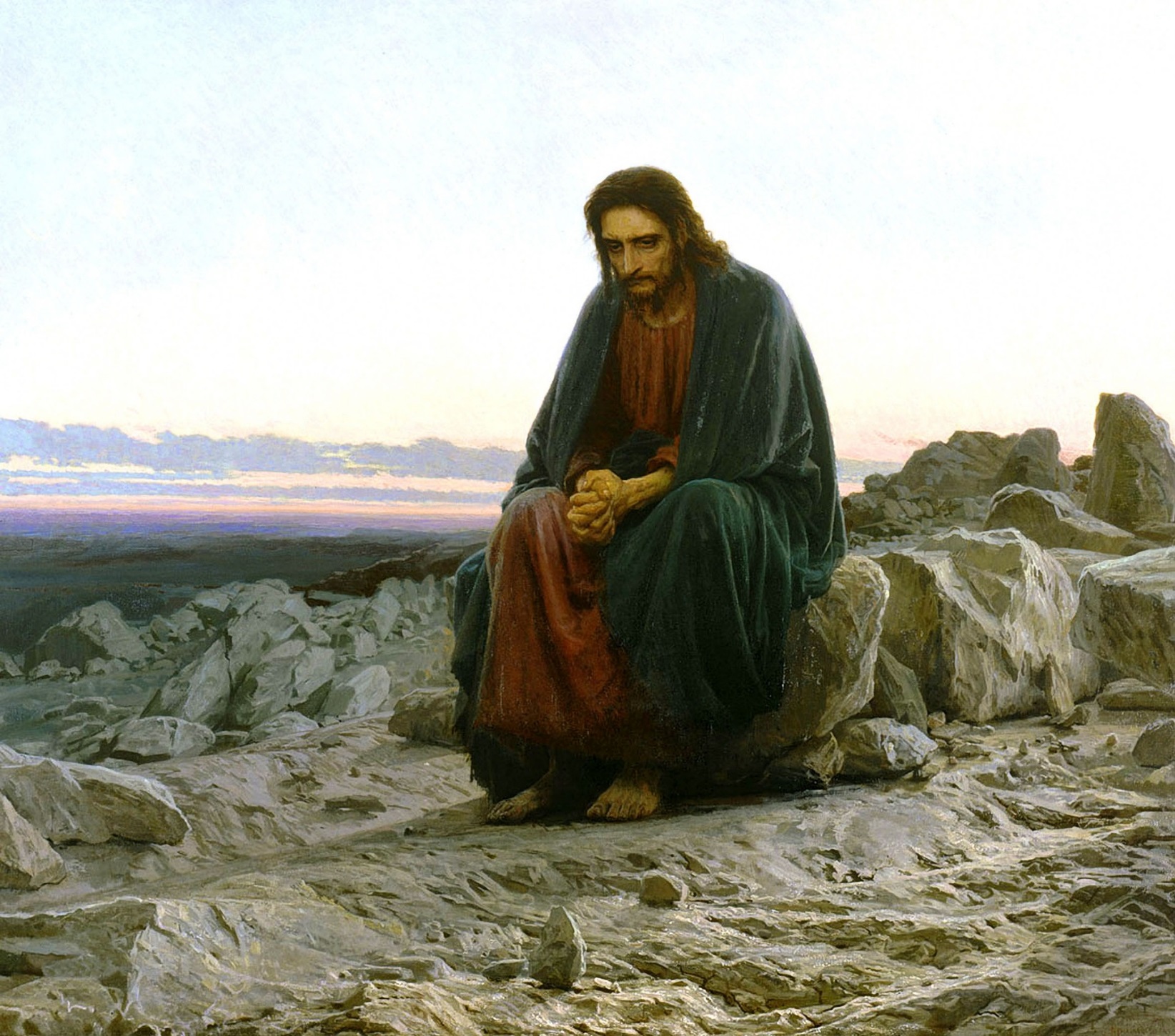 생각해 볼 것!
기대
욕심
마귀가 벌써
시몬의 아들
가룟 유다의 마음에
예수를 팔려는
생각을 넣었더라.
(요13:2)
가룟 유다의 생각
NO!
사단이 넣어 준 생각
후회
뉘우침
사단
허용
나쁜 마음
죄 지을 생각
부정적인 생각
바른 생각
통제
구별
바른생각의 가치
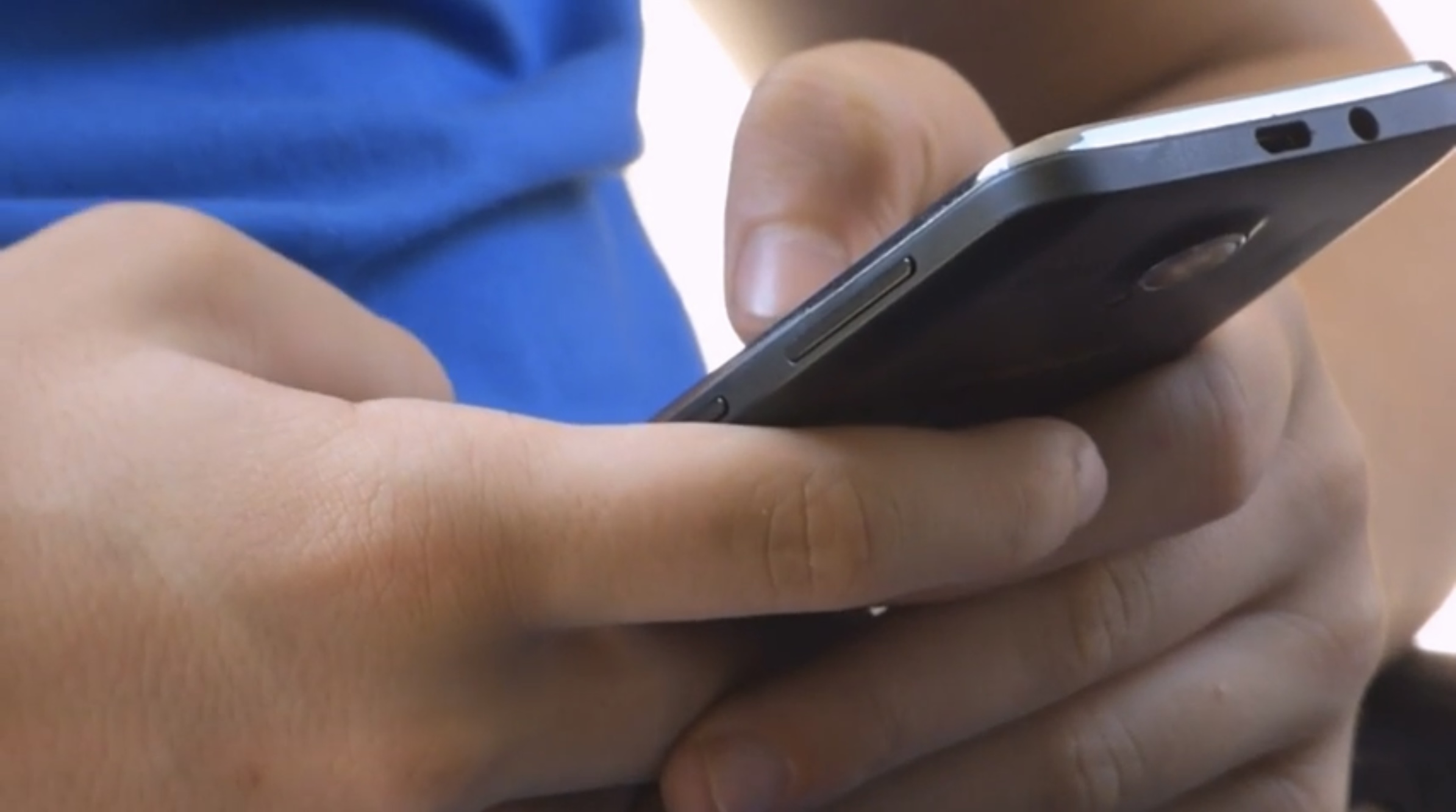 스마트폰
보아서는 안 되는 것
보아야 할 것
많은 영향
사람의 말
바른 생각의 가치를 실천
행동
생각
습관
행동
습관
운명
한 주간의 미션

1. 내가 좋아하는 콘텐츠를 정리해보고
     시청해도 되는 것과 안 되는 것을 구분해보기

2. 주변에 바른 생각을 가지고 있다고 생각되는 
    사람(친구, 어른, 선생님, 부모님) 세명과 대화
    하기